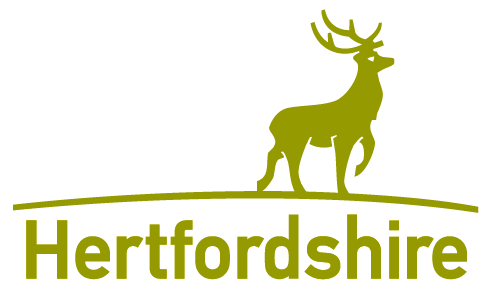 Bus Service Improvement Plan
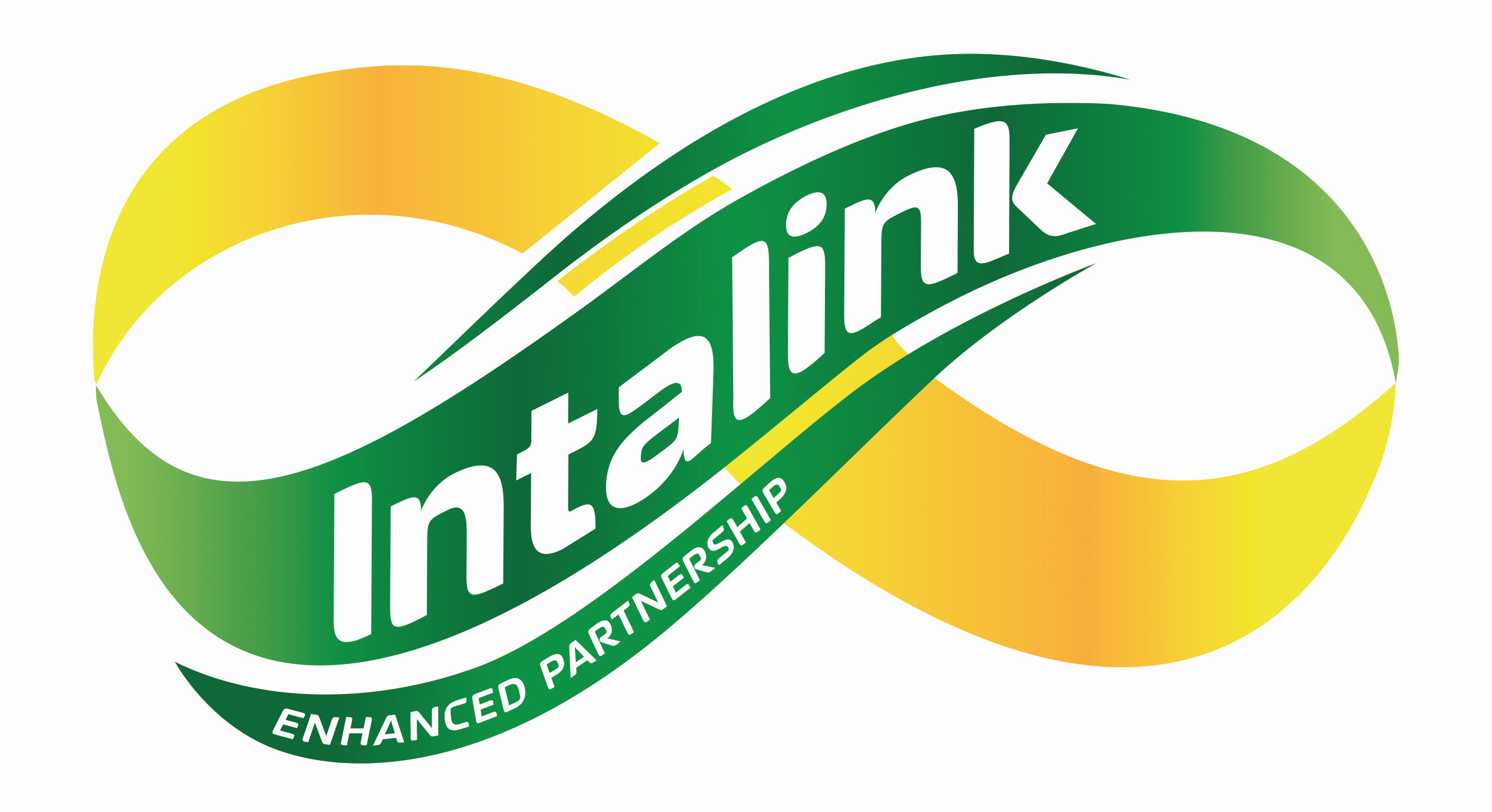 For Hertfordshire
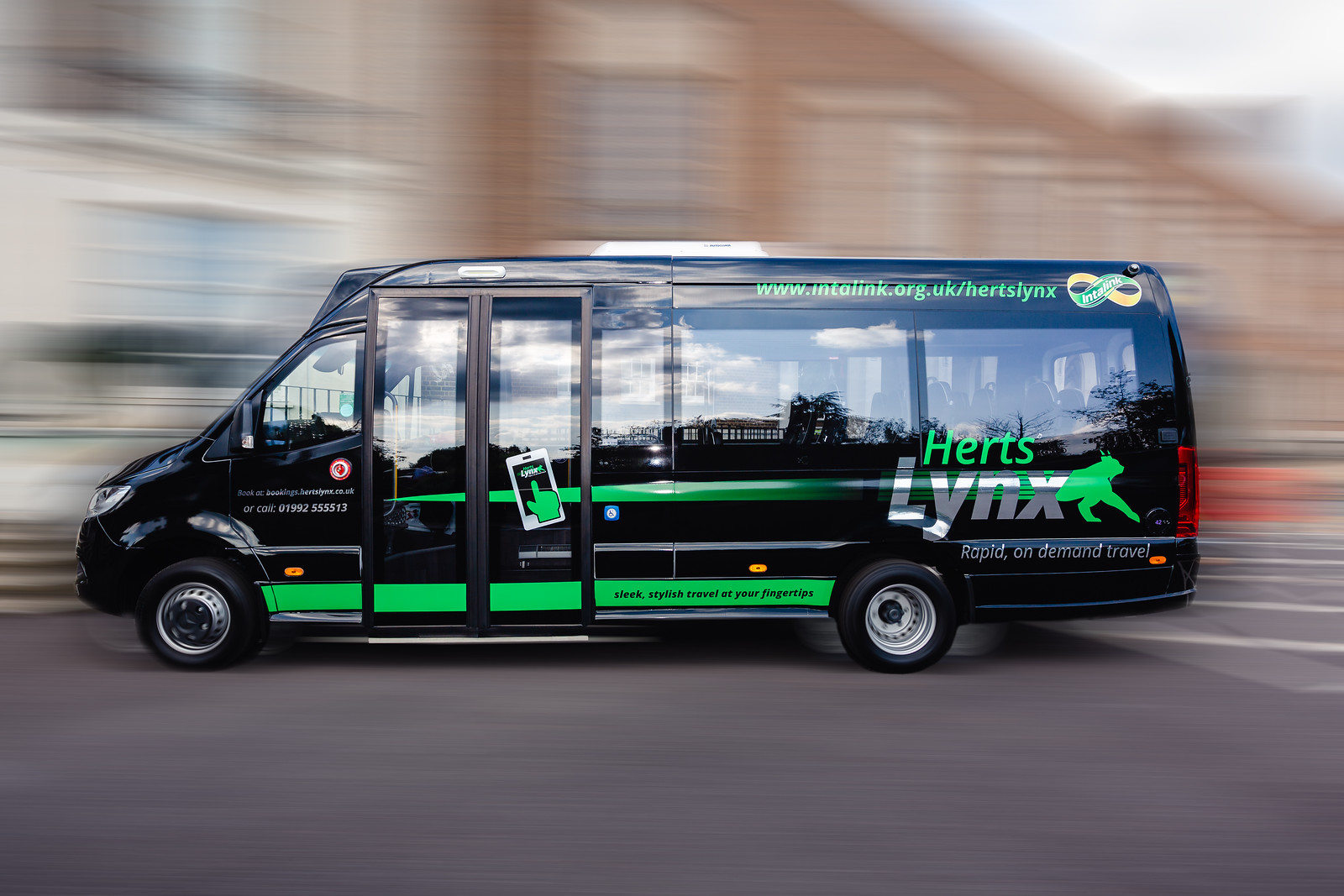 What is a BSIP?
The National bus strategy (published 2021) set out an ambitious vision to dramatically improve bus services in England. This in order to reverse the recent shift away from public transport and encourage passengers back to the bus. 
Bus Service Improvement Plans (BSIPs) are how Local Transport Authorities, working closely with local bus operators, and local communities will set out the vision, delivering a step-change in bus services
HCC submitted a BSIP and have received 29.7m in funding over three years. Fewer than half of authorities received funding
Key Ambitions
Areas of focus
Bus Service Corridors
Bus Priority
Fares and Ticketing
Demand Responsive Transport
Bus Shelter information and improvement
Enhanced marketing
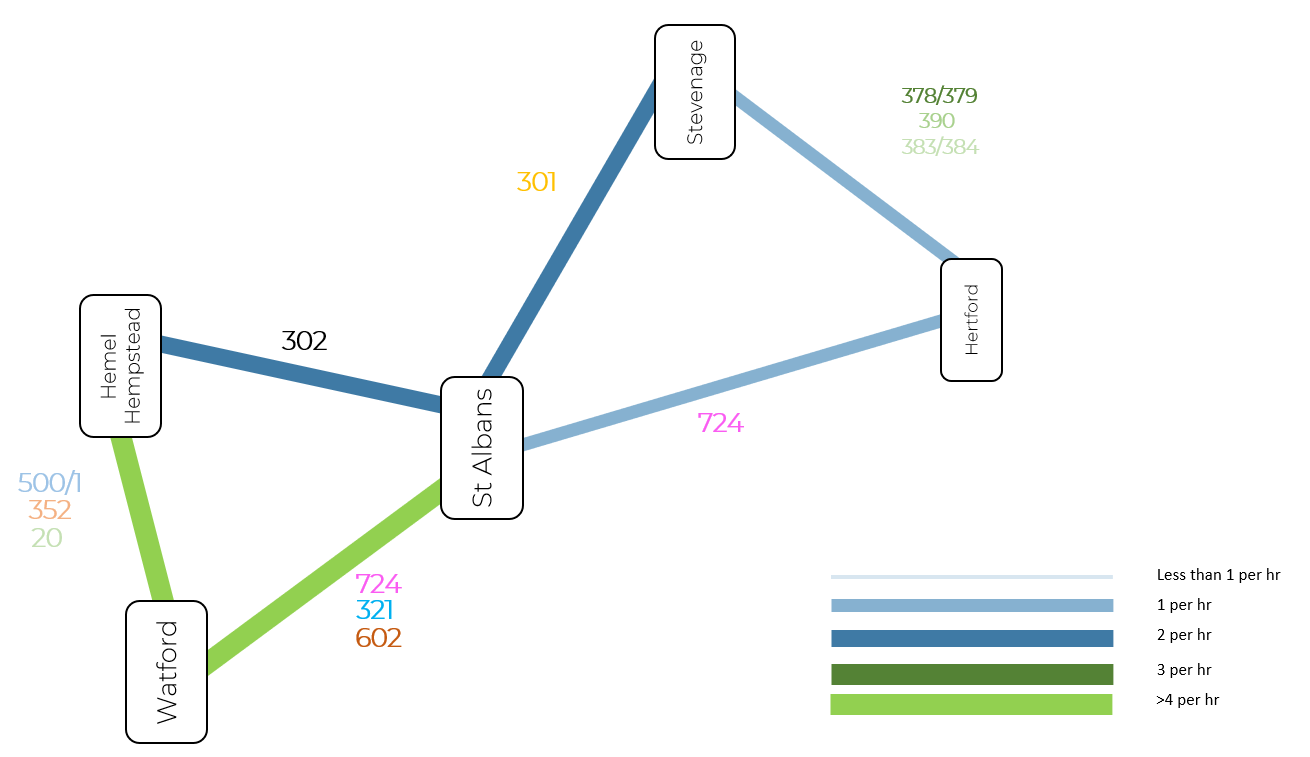 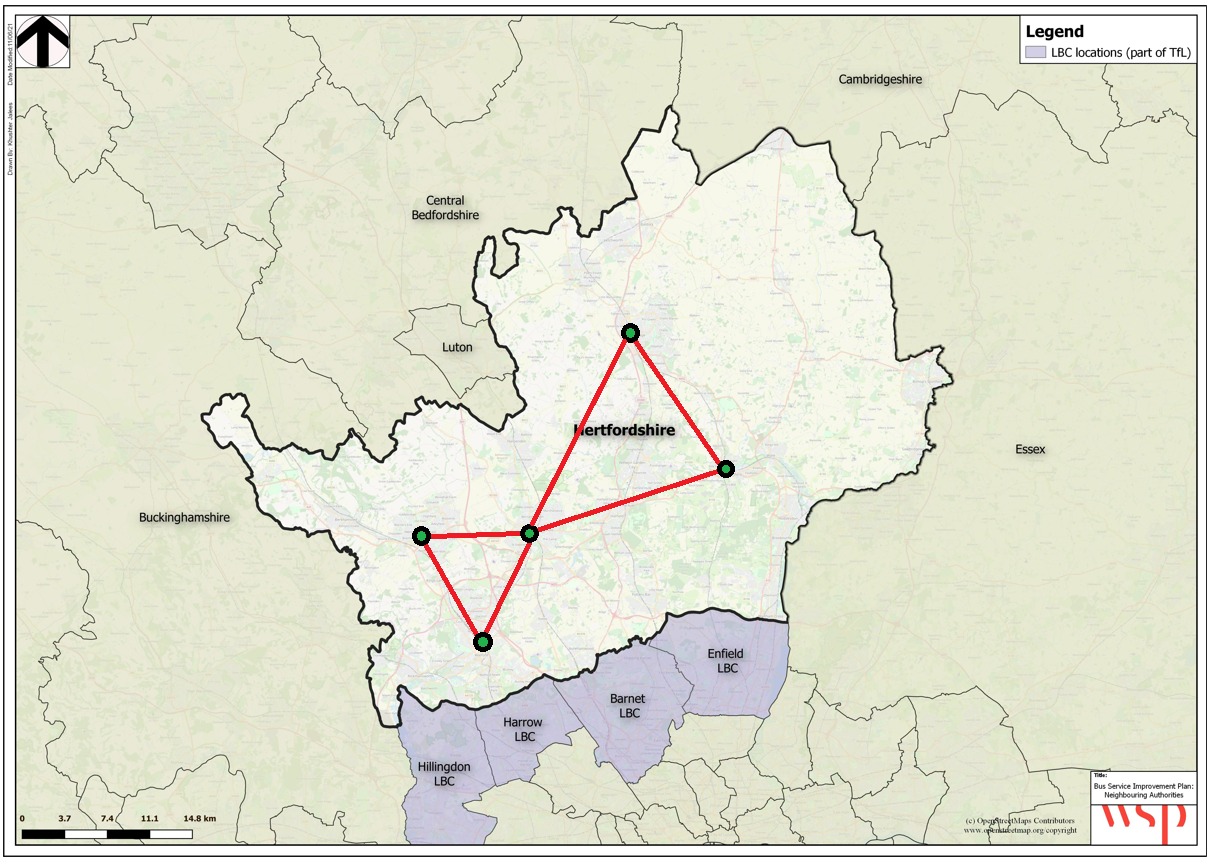 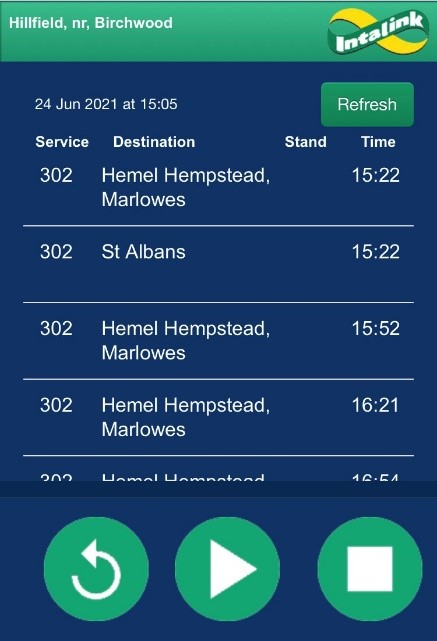 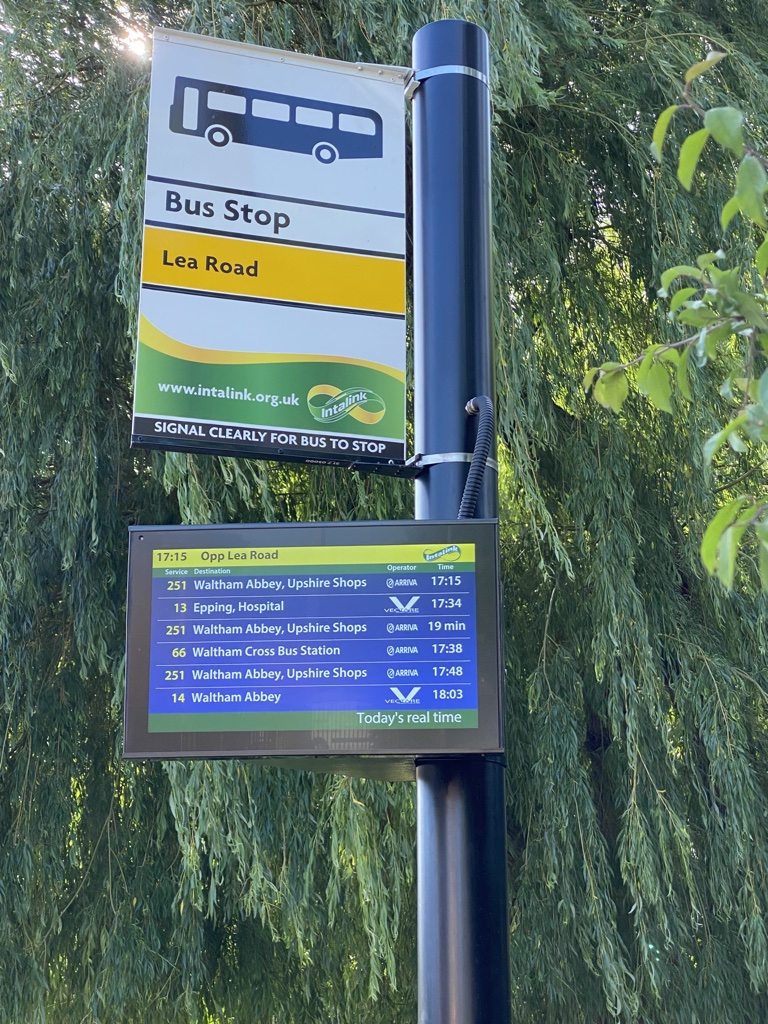 A better passenger experience
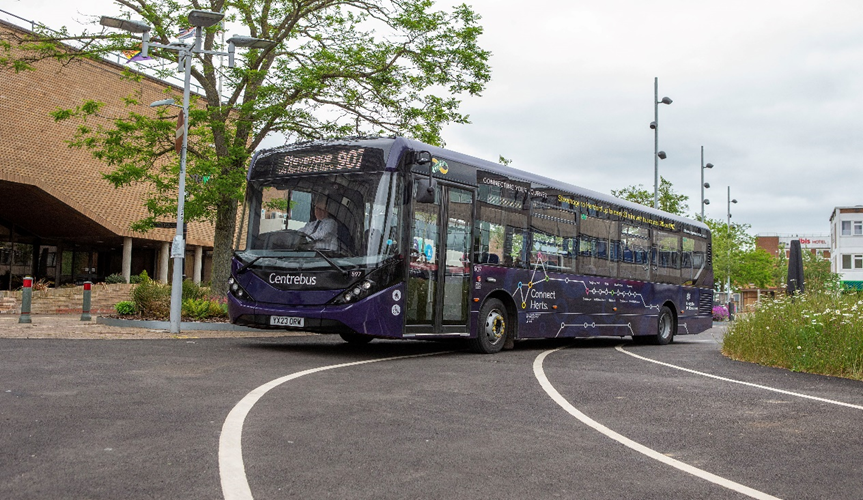 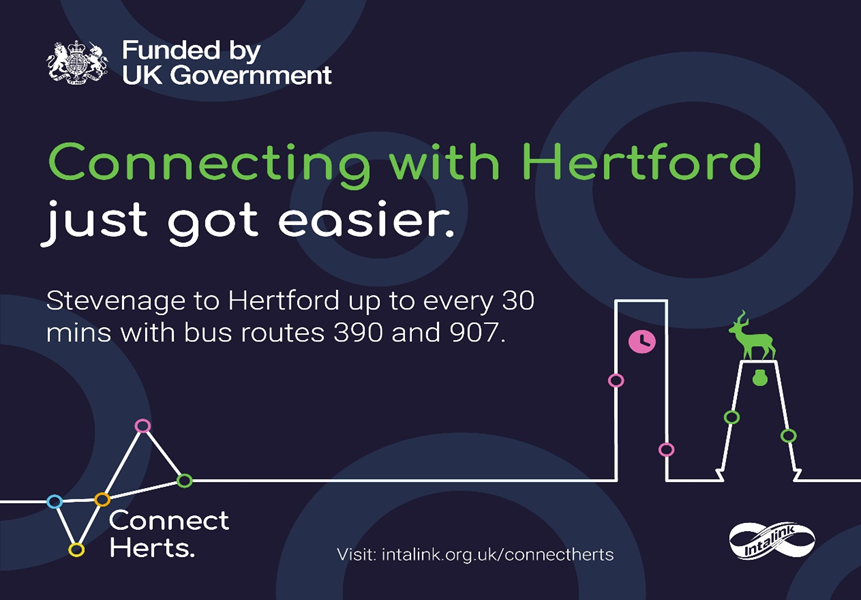 A better passenger experience
Rural Transport focus
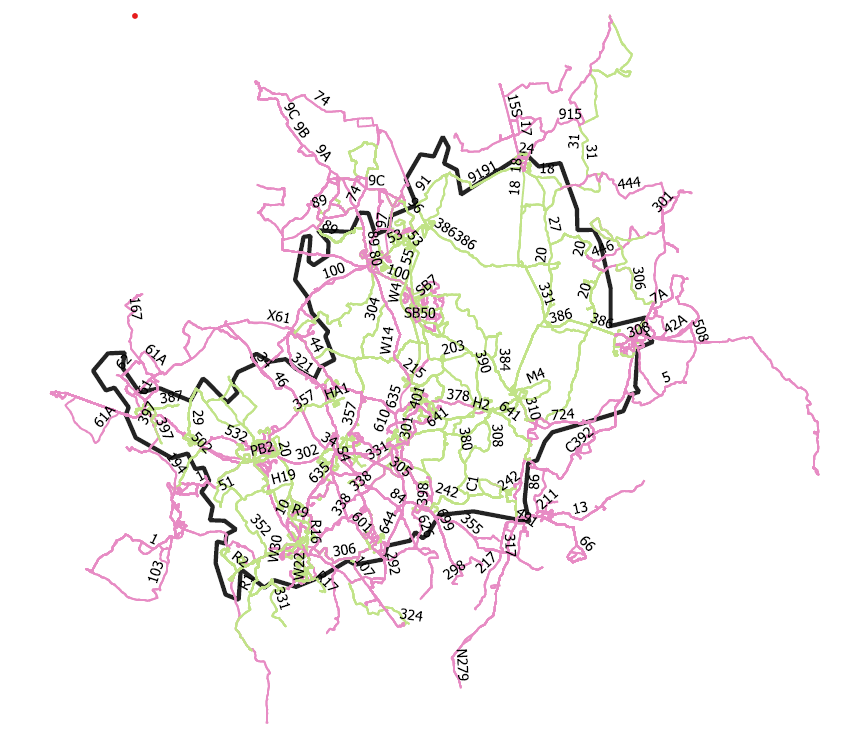 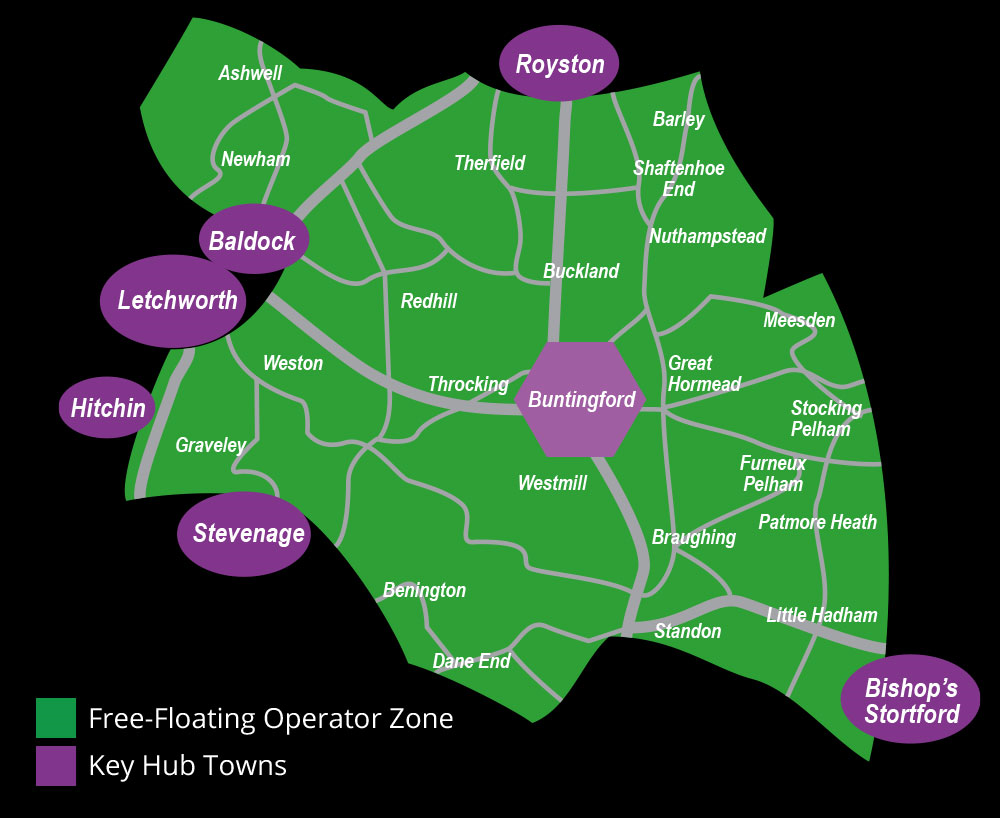 Demand Responsive Transport in Hertfordshire
Awarded £1.4 million from DfT’s Rural Mobility Fund
DRT “Zone” with additional key hubs in 6 surrounding towns
Operational Mon – Saturday 07:00 – 19:00Sundays & Bank Holidays 10:00 – 16:00
New expanded hours Friday and Saturday evenings until 2330
Future plans and expansion
Expand existing service to Operate every Friday & Saturday from 20:00 – 23:30 (commenced mid April 2023)
Expand current zone to serve more towns and rural areas (Autumn 2023)
Introduce a new HertsLynx service to the west of the county (Autumn 2023)
Pilot Community Transport providers utilising technology to operate HertsLynx style services
Pilot a more integrated Dial A Ride service with HertsLynx
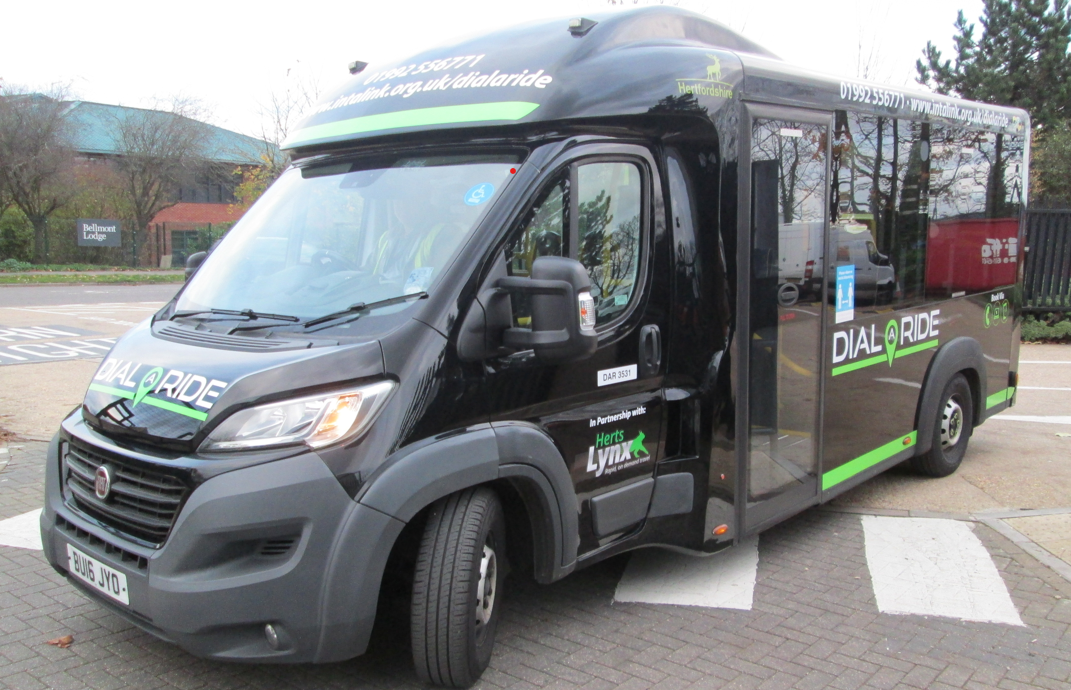 Dial a Ride x HertsLynx

Integration in the back end and front end to provide sustainable services

Dial a Ride vehicles (12 across the county) rebranded and now have booking technology

First integration pilot in Autumn 2023
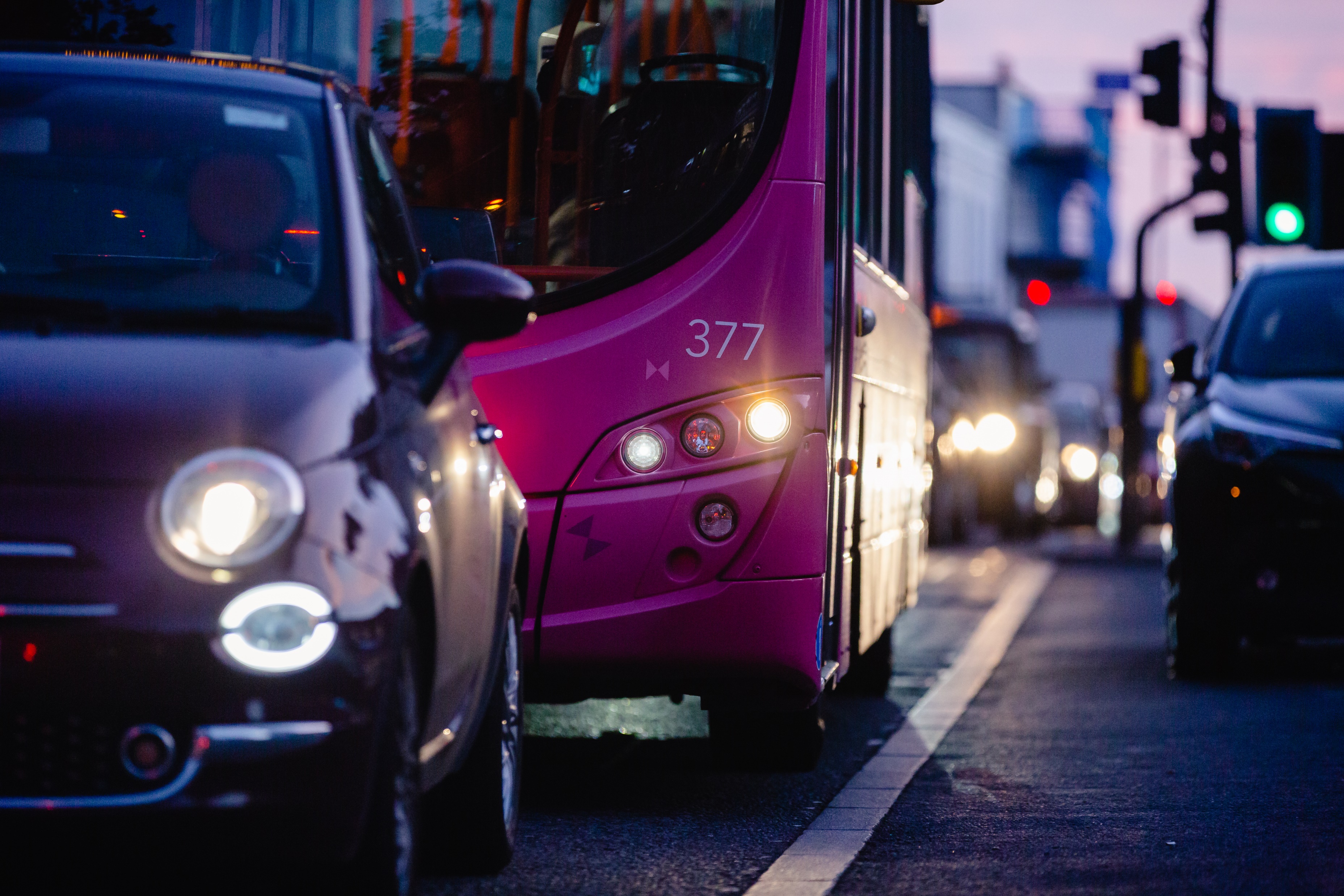 Conclusion
Bus Service Improvement Plan in progress and ambitious 
HertsLynx embedded as a brand and service – how does it evolve
Integrated transport model – how do we further remove silos
How do we remove the bus vs demand responsive binary choice